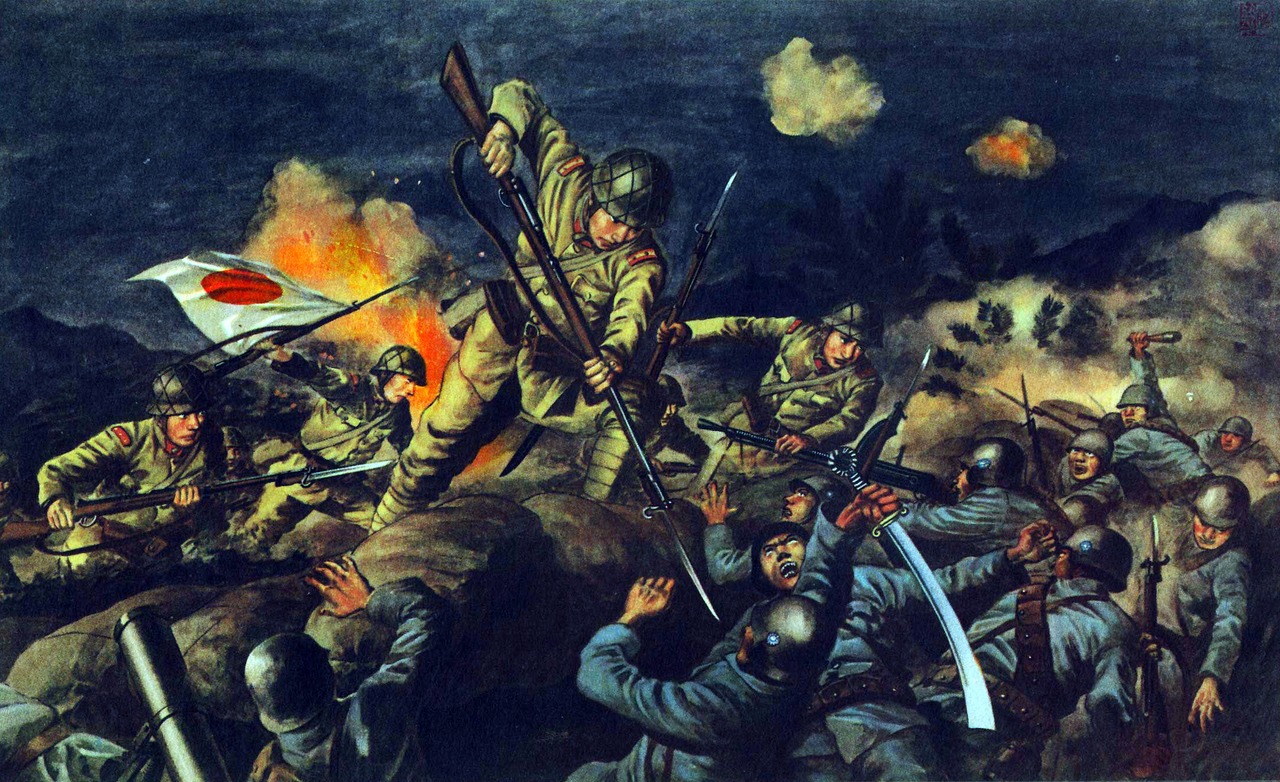 쇼와시대 전전(1926~1945)
    일본의 정치특징
21602619
                         일본어일본학과
                                    한가인
목 차
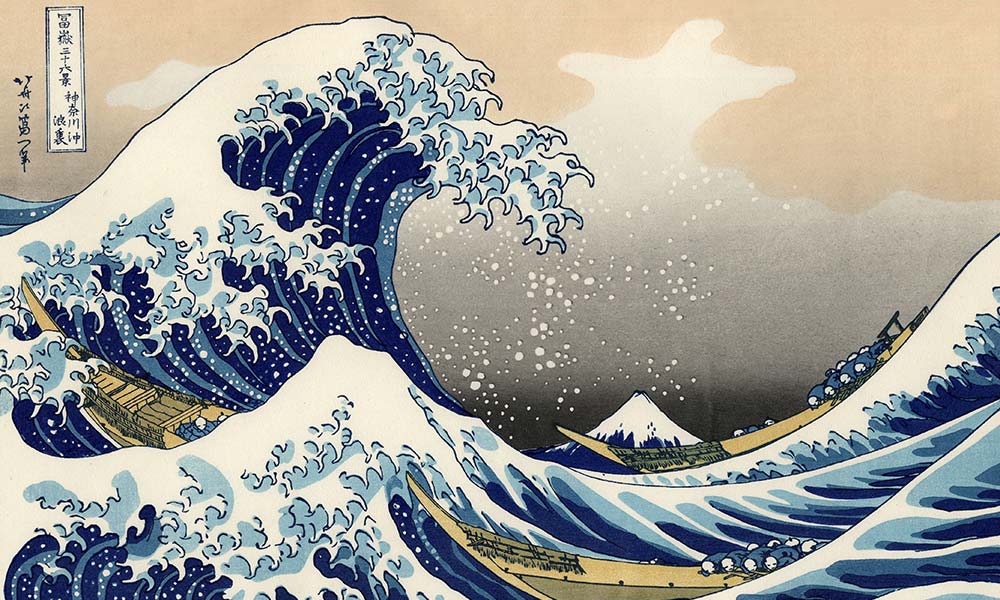 1926~1931년도의
 쇼와시대 정치특징

2. 1932~1938년도의
 쇼와시대 정치특징
	
3. 1939~1945년도의 
쇼와시대 정치특징
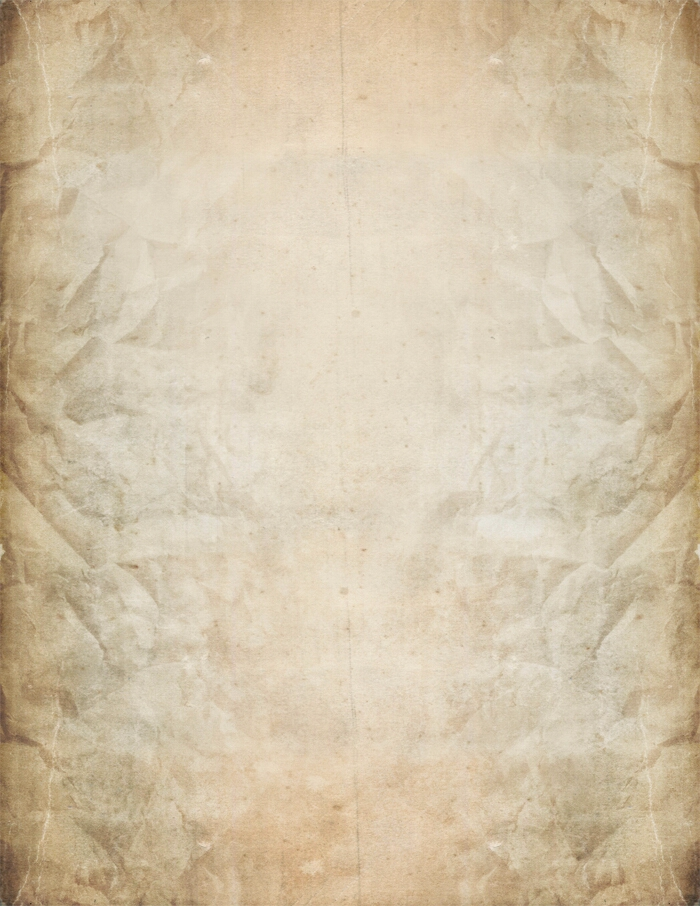 1926~1931년도의
 쇼와시대 정치특징
1927년
징병제와 관련된 법령인 징병령을 병역법으로 개정
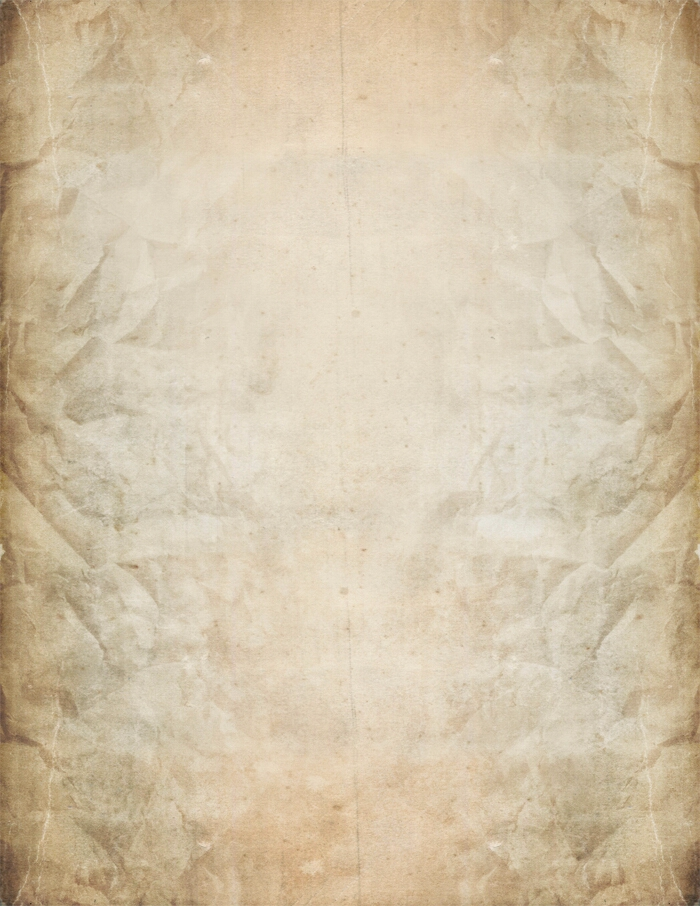 1926~1931년도의
 쇼와시대 정치특징
1931년
일본이 만주사변을 일으킨다.
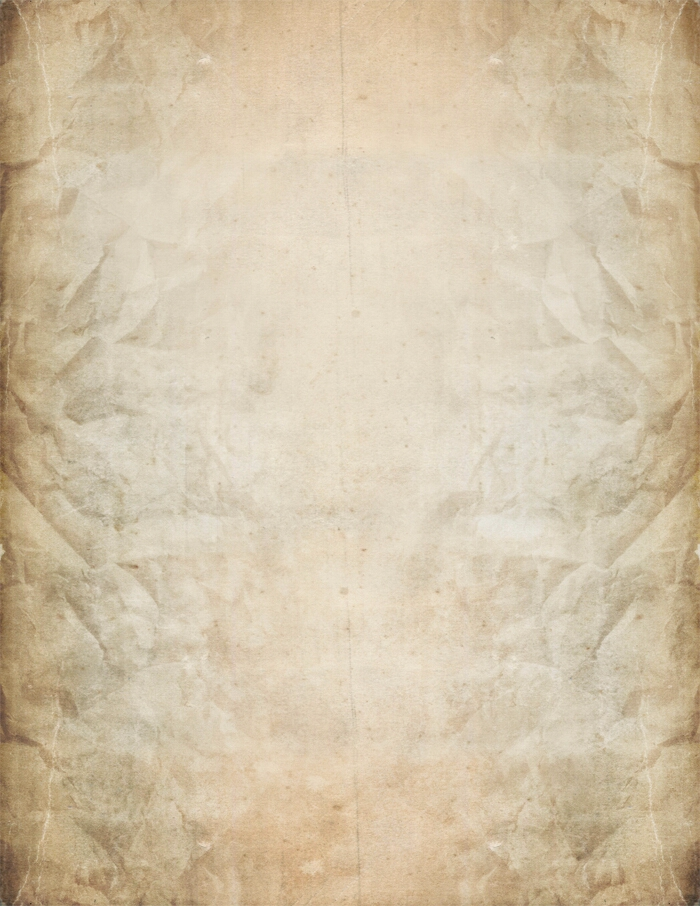 2. 1932~1938년도의 
쇼와시대 정치특징
1936년
2.26 사건 쿠데타 발생    군국주의화
2. 1932~1938년도의 
쇼와시대 정치특징
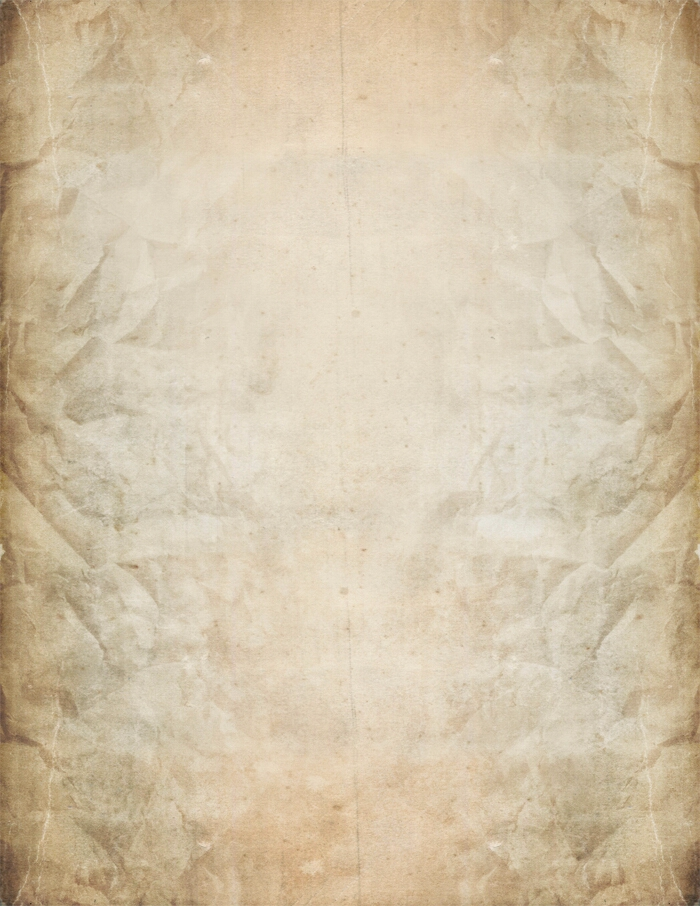 1937년
중일 전쟁 발발
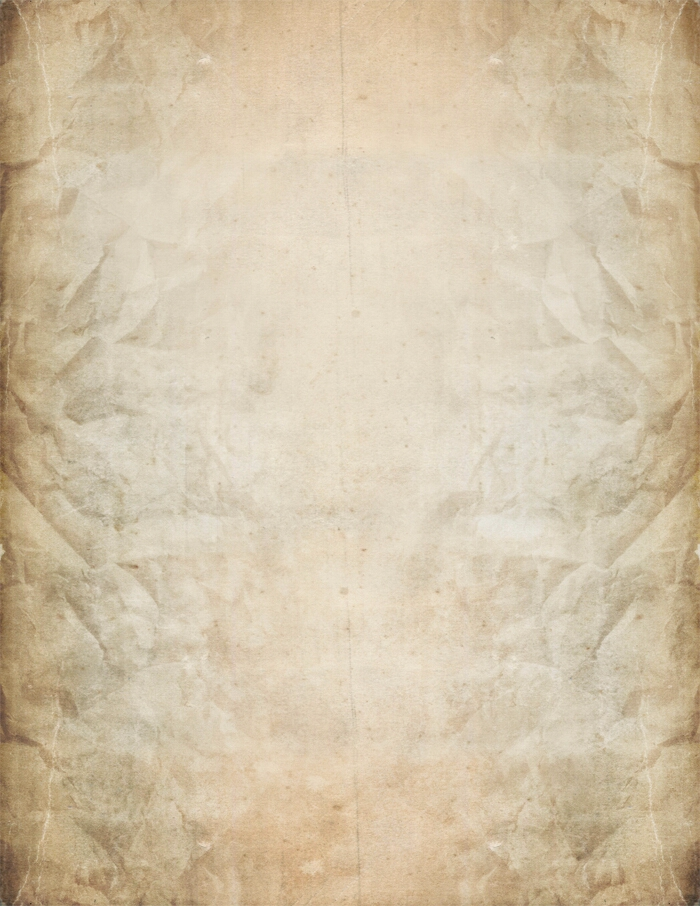 2. 1932~1938년도의 
쇼와시대 정치특징
1938년
국가 총동원법 공표
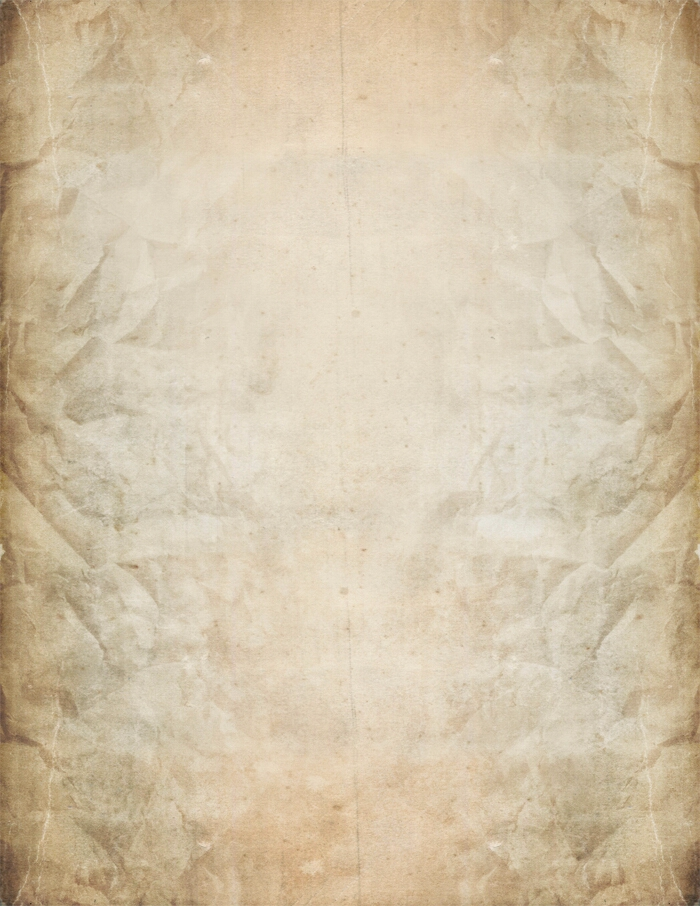 3. 1939~1945년도의
 쇼와시대 정치특징
1939년
제2차 세계 대전 발발
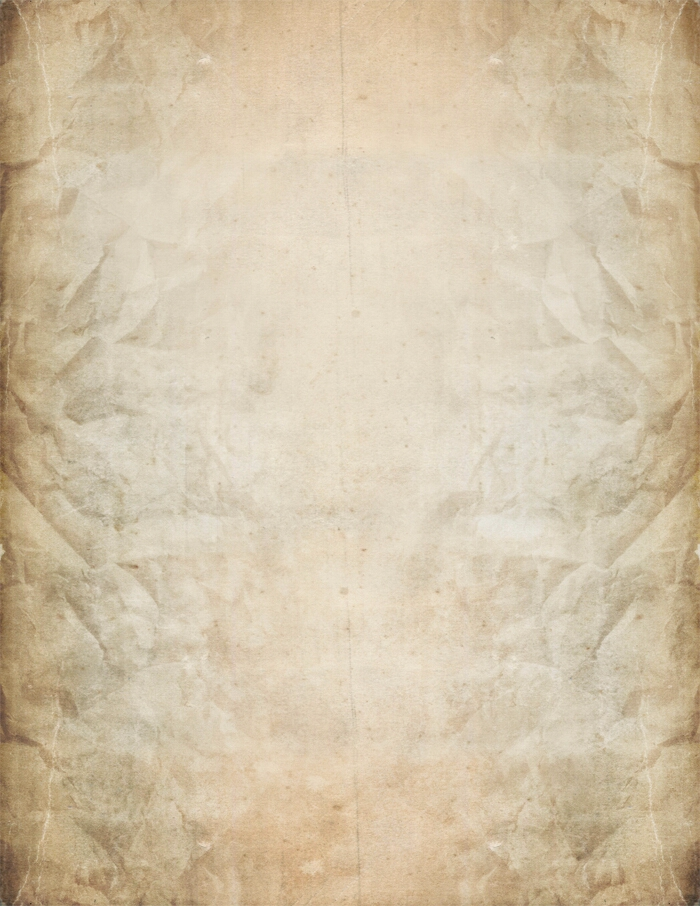 3. 1939~1945년도의
 쇼와시대 정치특징
1940년
창씨개명 실시
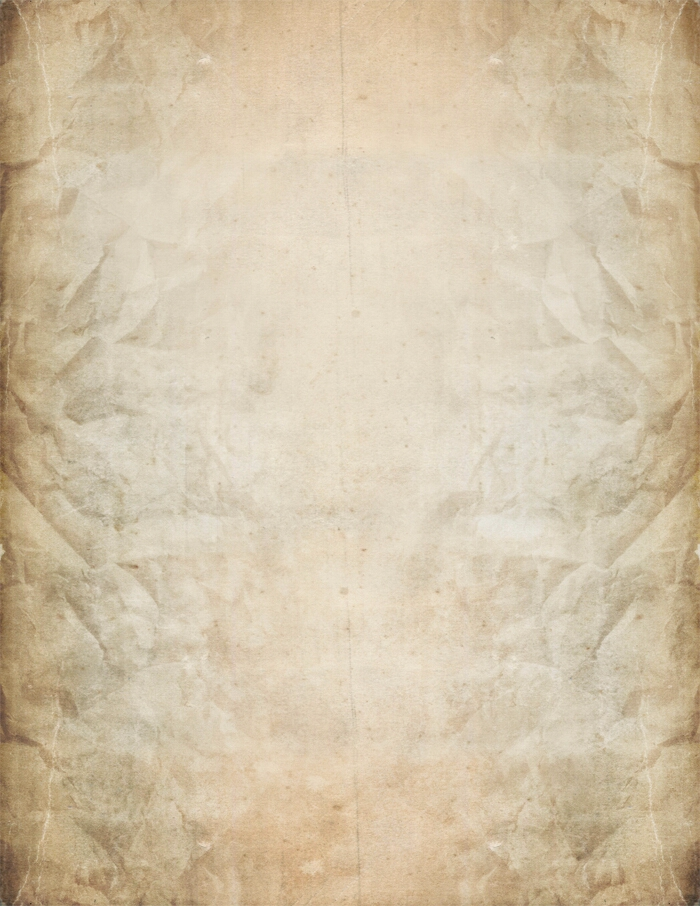 3. 1939~1945년도의
 쇼와시대 정치특징
1941년
태평양 전쟁 발발
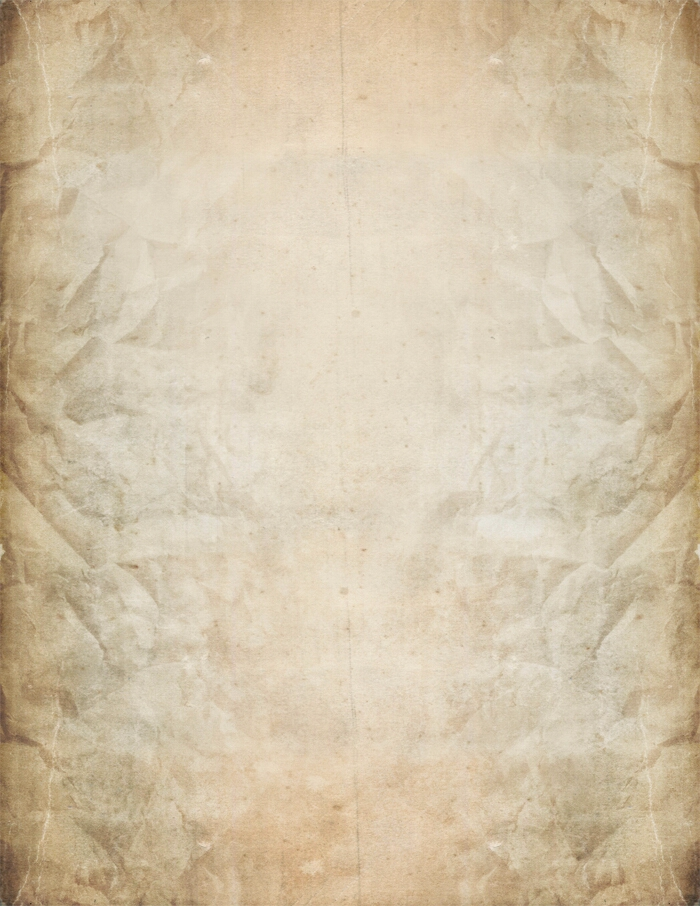 3. 1939~1945년도의
 쇼와시대 정치특징
1945년
일본의 항복으로 인한 정치 상황
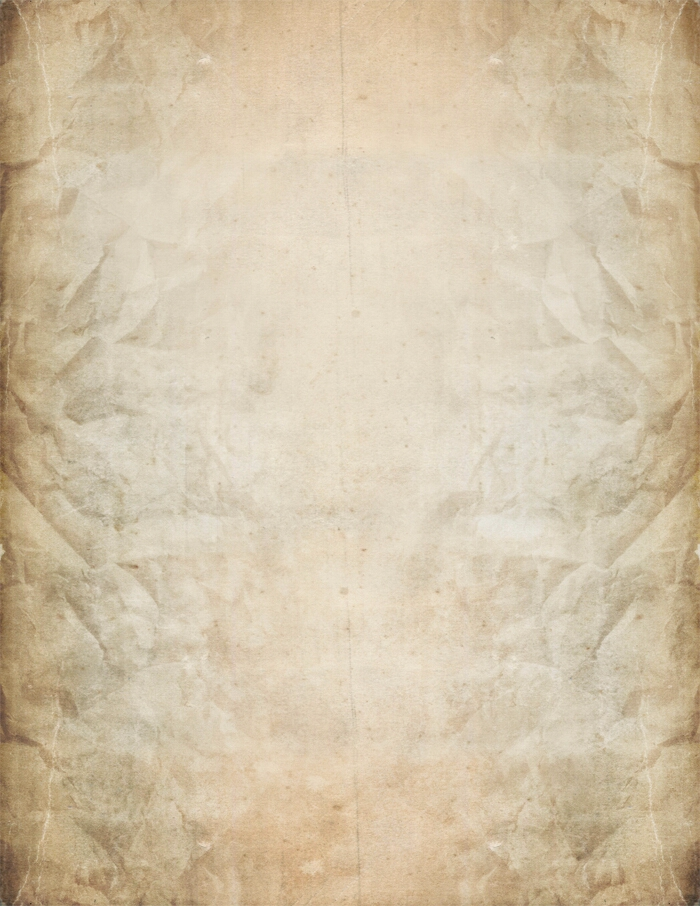 출처
https://blog.naver.com/reverently/40204294827

https://www.youtube.com/watch?v=cNqdnlNzycI

https://blog.naver.com/karancoron/220954873294
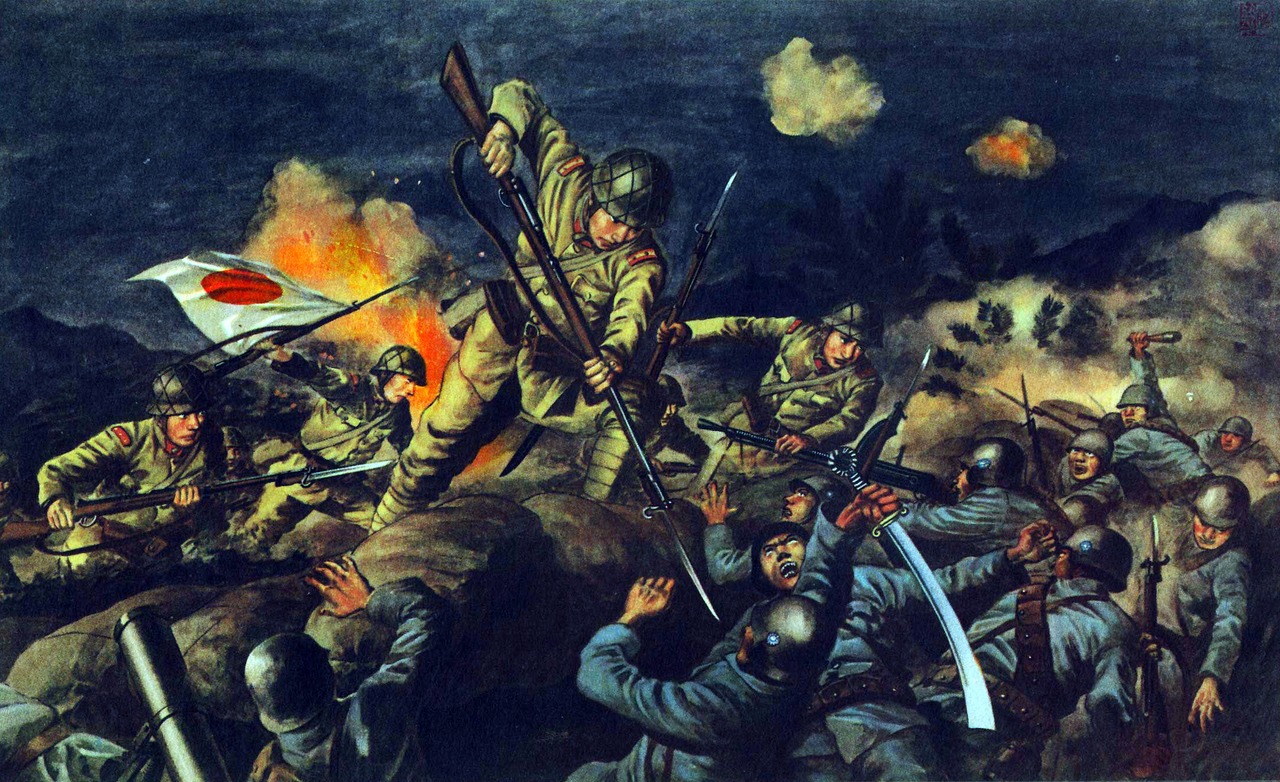 감사합니다.